Муниципальное бюджетное дошкольное образовательное учреждение «Детский сад № 448
 г. Челябинска»
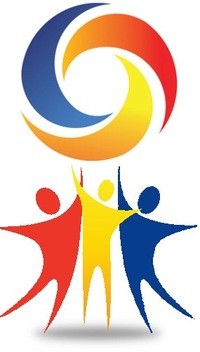 РОДИТЕЛЬСКИЙ Клуб  КАК ЭФФЕКТИВНАЯ ФОРМА РАБОТЫ С РОДИТЕЛЯМИ ДЕТЕЙ С овз: ВЧЕРА, СЕГОДНЯ, ЗАВТРА»
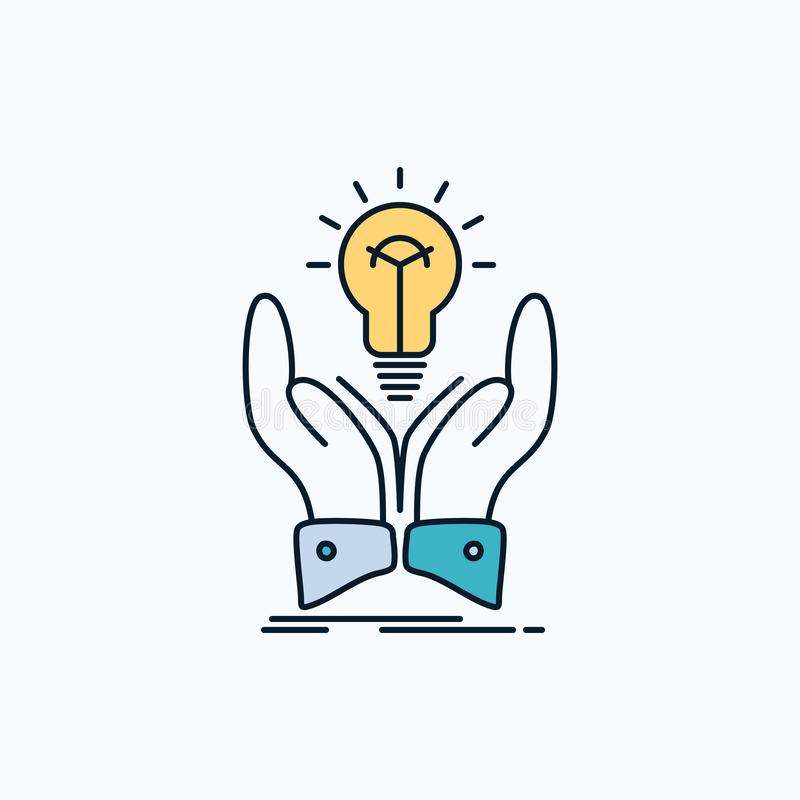 «Клуб вчера»
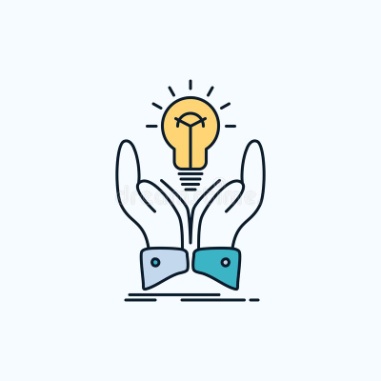 Создали Клуб педагогов и родителей детей, посещающих группу компенсирующей направленности для детей с ЗПР, и назвали его «Знающий и умеющий родитель»
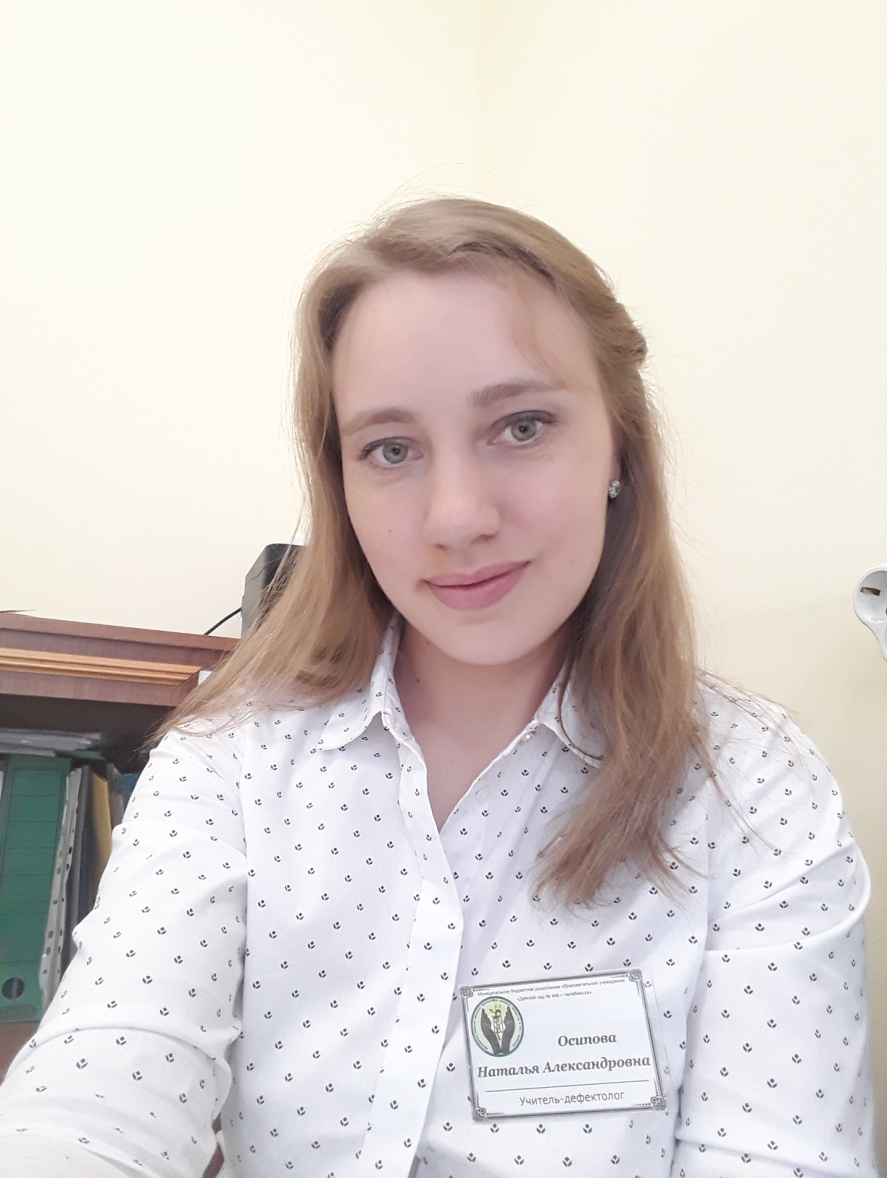 Учитель-дефектолог
Осипова Н.А.
Воспитатель
Пермякова Г.Ю.
Участники Клуба руководствуются принципами:
Добровольности,
Открытости и доверия 
Компетентности;
Соблюдения педагогической этики;
Взаимоуважения и взаимопонимания;
Вариативности содержания форм и методов образования родителей;
Развития и сотрудничества, т.е. включение родителей в развивающее педагогическое пространство как равноправных субъектов;
Комплексности ;
Принцип воздействия на семью через ребенка – если жизнь в группе эмоционально насыщена, комфортна, содержательна, то ребенок обязательно поделится впечатлениями с родителями.
Основным направлением деятельности родительского клуба является:
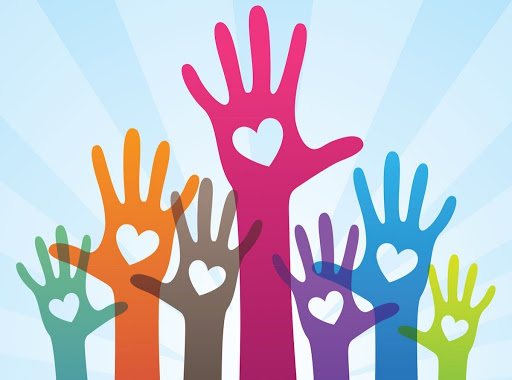 организационно- педагогическое
осуществление обучения, 
консультационная помощь родителям по проблемам воспитания детей с ОВЗ, 
разработка рекомендаций по созданию условий в домашней среде для полноценного физического и психического развития детей,
 вовлечение родителей в совместную с детьми и педагогами деятельность в клубе.
При организации Клуба мы определили следующие основные задачи:
Реализовать дифференцированный подход к семьям различного типа, индивидуальный – к каждой конкретной семье.
Разработать систему мероприятий для обучения  родителей по созданию условий в домашней среде для полноценного физического и психического развития детей с ОВЗ.
Создавать комфортную обстановку для детей, членов их семей, атмосферу доброжелательности, сотрудничества, ситуацию успеха.
Вовлекать родителей в творческую деятельность, совместную с детьми.
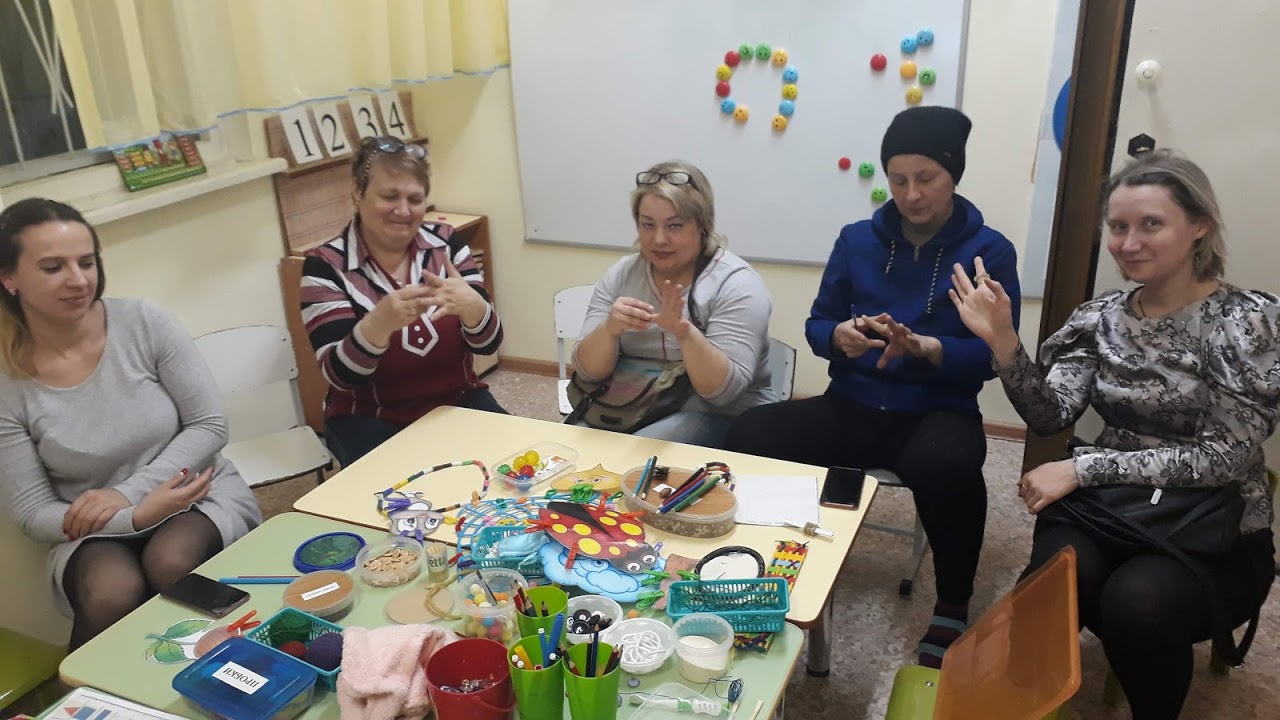 «Клуб сегодня»
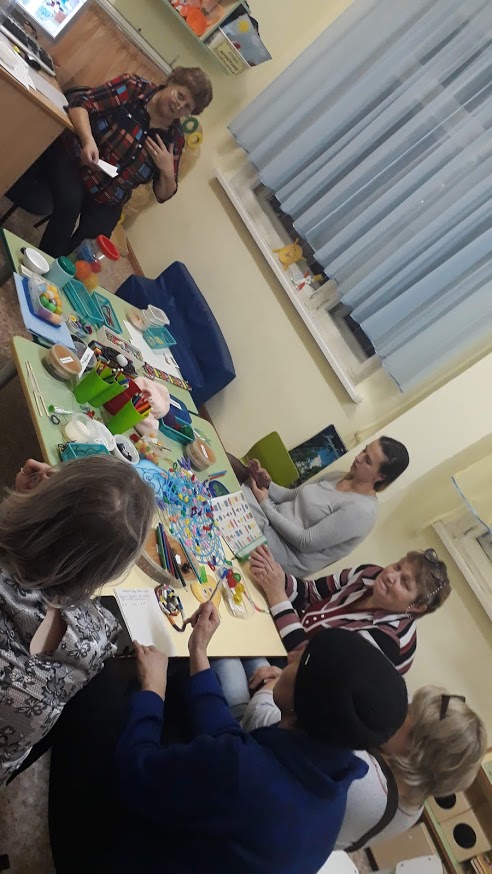 Работа Клуба «Знающий и умеющий родитель» осуществляется на базе дошкольного образовательного учреждения. 
  Планирование работы клуба, тематика Заседаний  основывается на знаниях об особенностях развития детей с ЗПР, РАС.
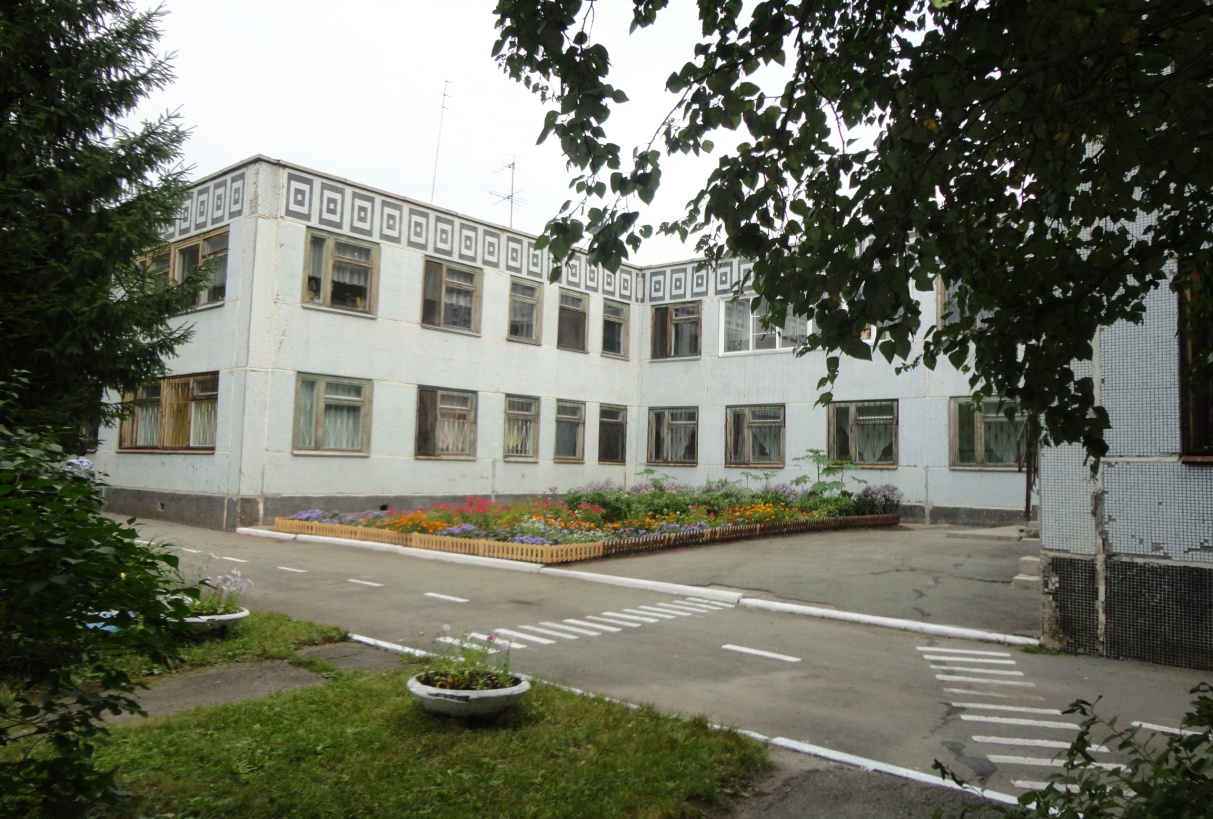 Формы работы клуба могут быть разными в зависимости от темы, состава участников и задач.
Мы определили основные формы организации:
мастер-классы, 
выставки, 
обмен мнениями (круглый стол), 
дистанционные формы организации 
(консультации в онлайн-режиме)
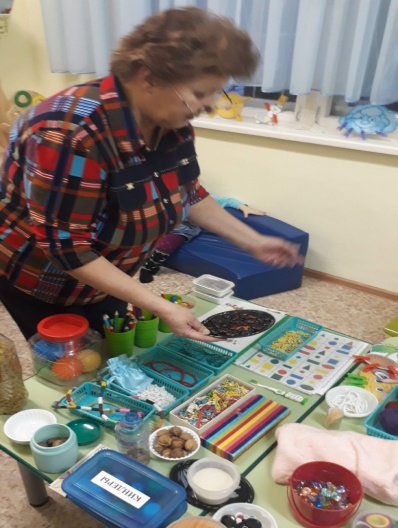 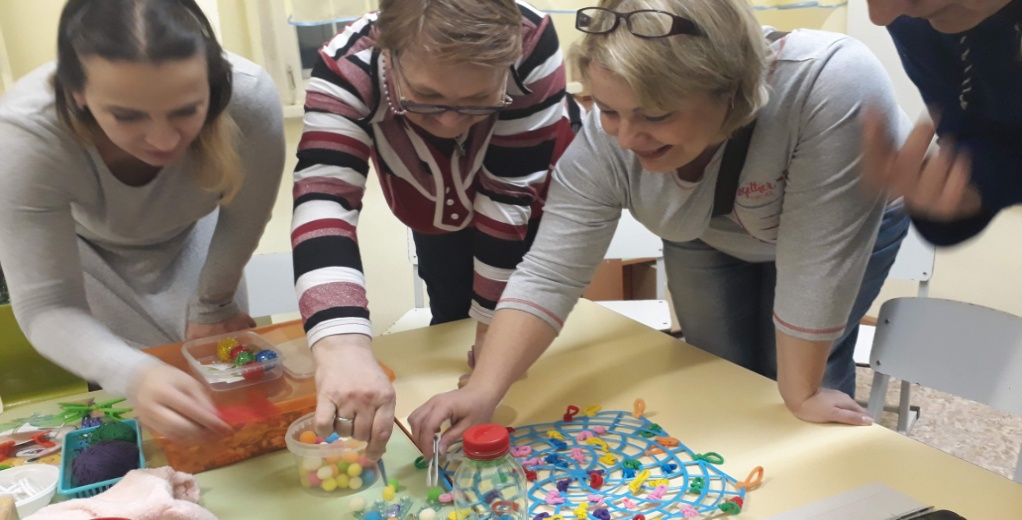 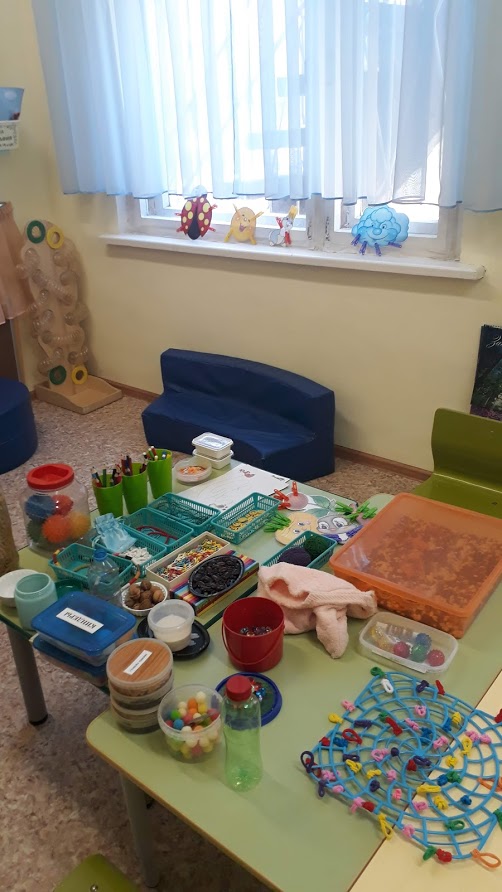 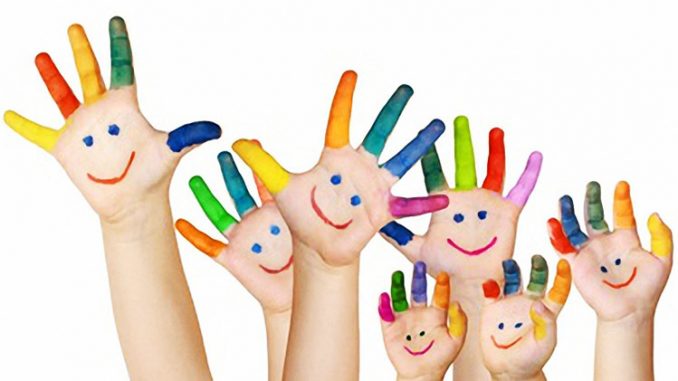 В первый год работы Клуба родителей и педагогов было определено направление «Развитие мелкой моторики у детей с ОВЗ». 

Количество занятий в Клубе было  запланировано и реализовано 1 раз в квартал (4 раза в год), а также зависело от выявленных запросов родителей.
План заседаний Клуба на 2019-2020 учебный год
Онлайн-интервью
Какие знания и умения вы приобрели в ходе мастер-классов? Как вам помогли эти знания для развития мелкой моторики у ребенка дома, находясь на самоизоляции? (фотоотчёт мамы Димы П.)
На мастер-классе по  развитию мелкой моторики познакомились с играми из материалов, которые есть у нас дома (крупы, тесто, шнурки, проволока, и т.д). Находясь на самоизоляции, эти знания нам очень помогли, мы придумывали много игр с крупами, мукой,  лепили пирожки)
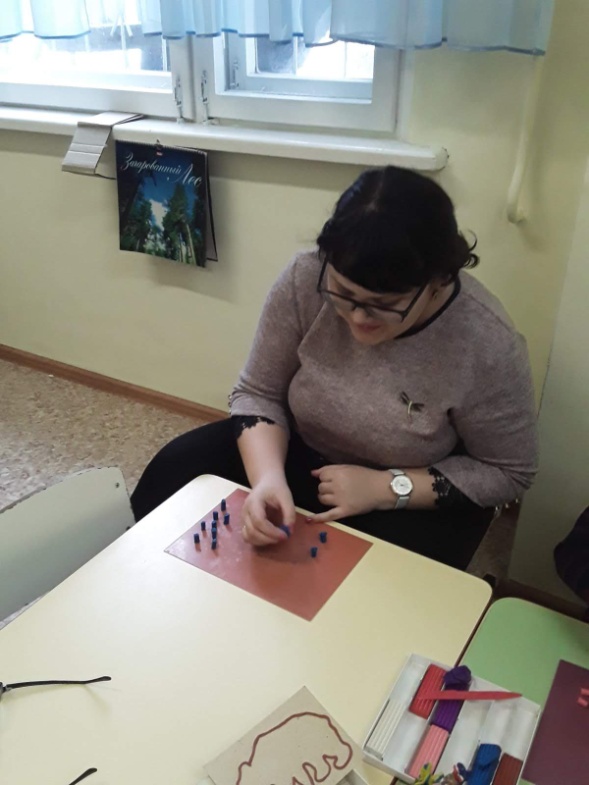 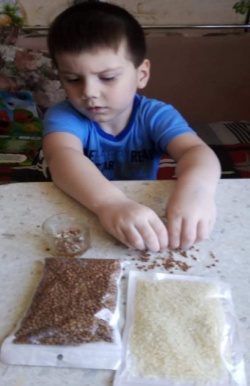 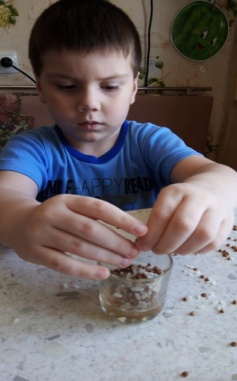 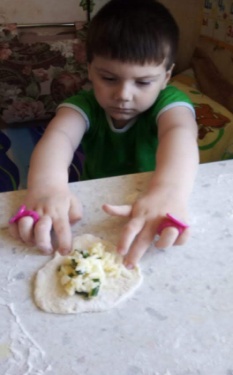 Онлайн-интервью
Какие игры из бросового материала вы создали (было дано домашнее задание)? (отвечала мама Вани М.)
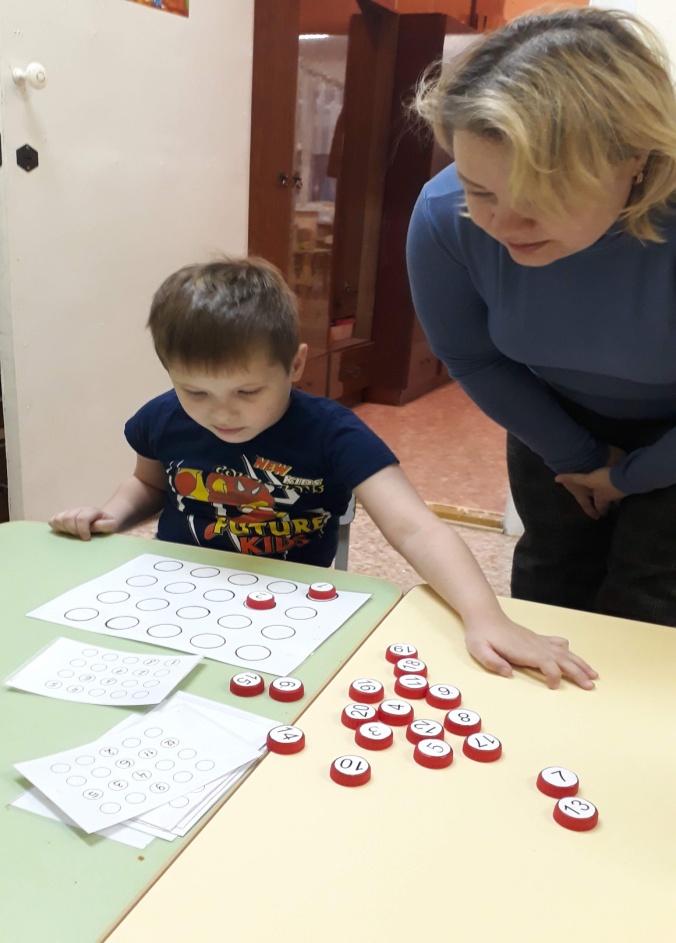 Мы придумали математическую игру для закрепления цифр, развития внимания. Из бросового материала использовали пластиковые крышки.
Онлайн-интервью
Как вы оцениваете идею создания Клуба педагогов и родителей «Знающий и умеющий родитель»? (отвечала мама Ильи Д.)
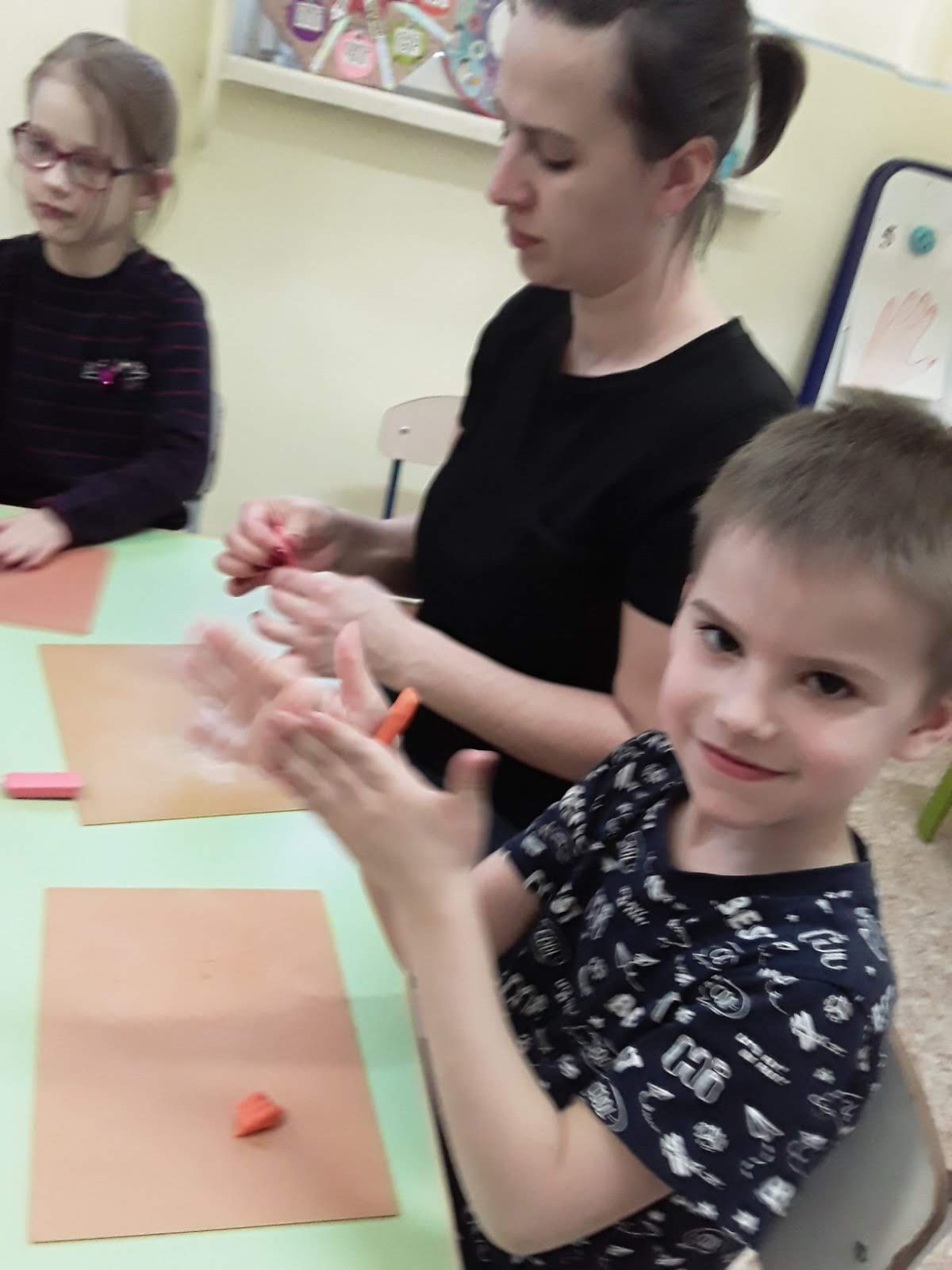 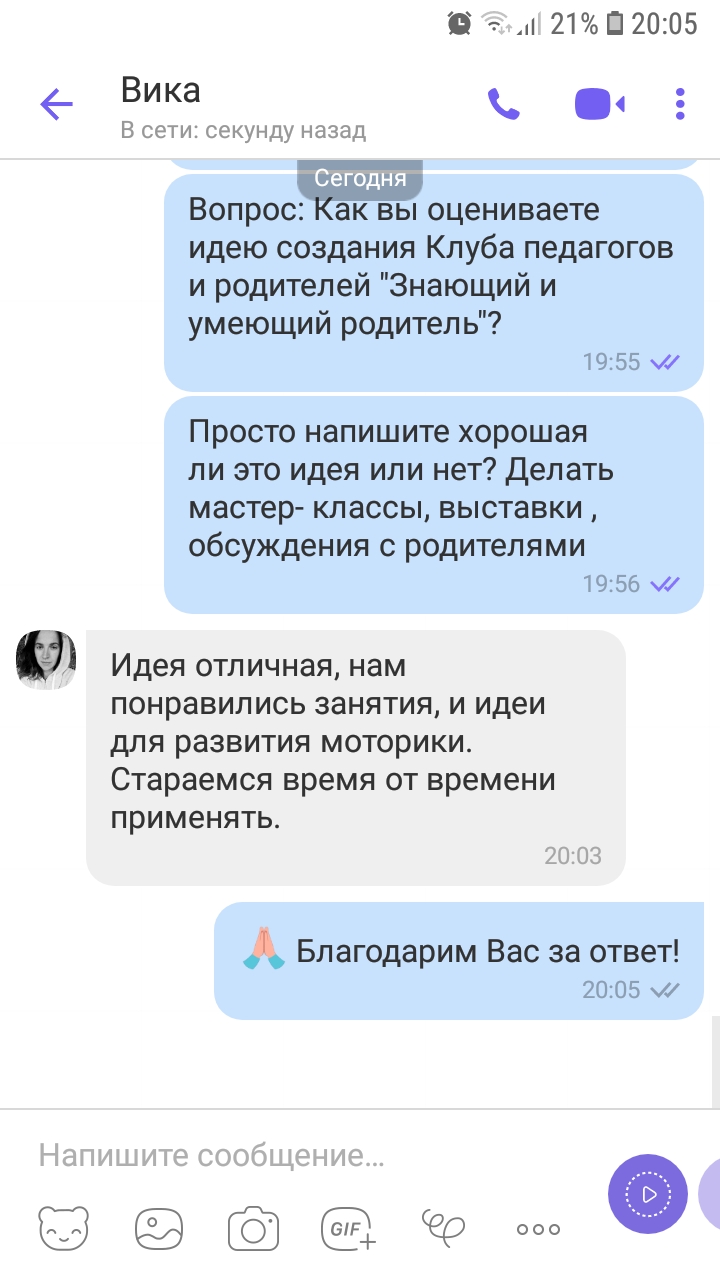 Онлайн-интервью
Как вы оцениваете результаты работы Клуба за первый год его существования? (отвечала мама Ани Д.)
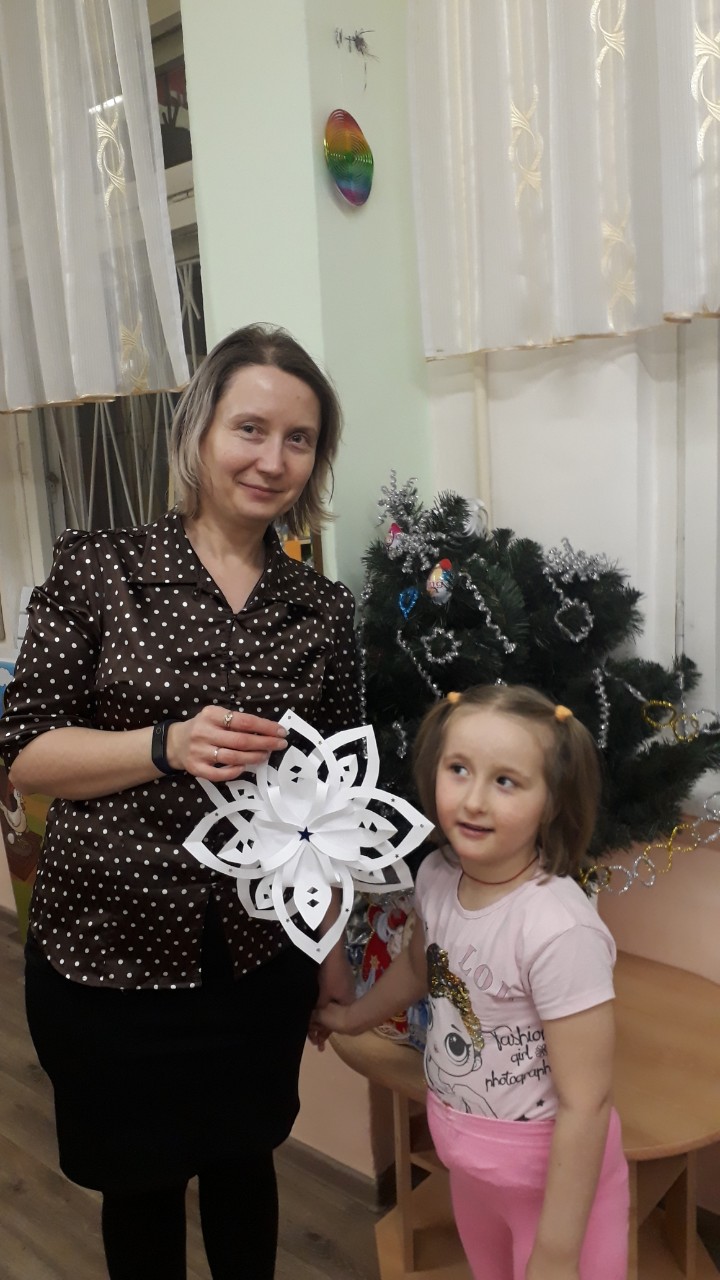 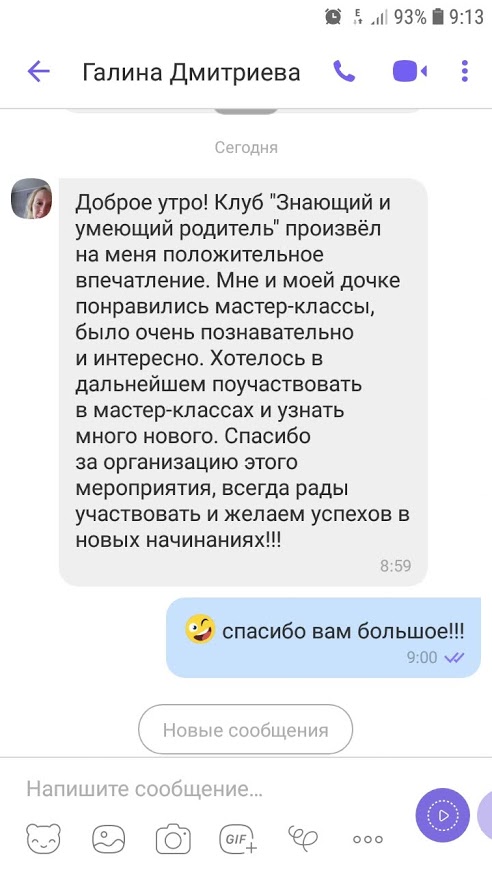 Фотоотчеты родителей, находящихся на самоизоляции
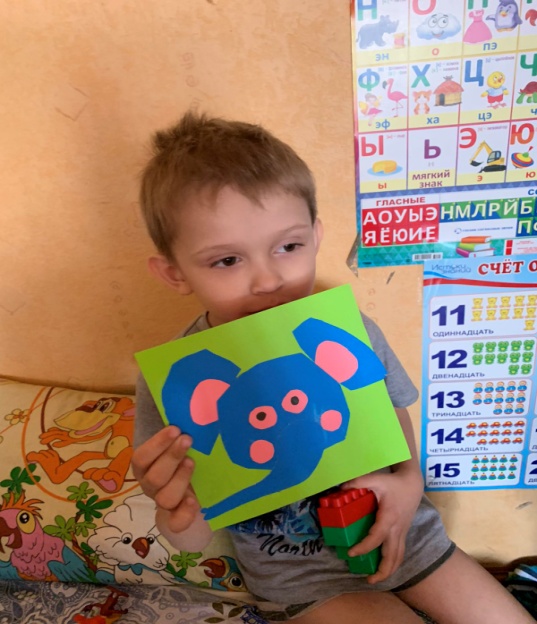 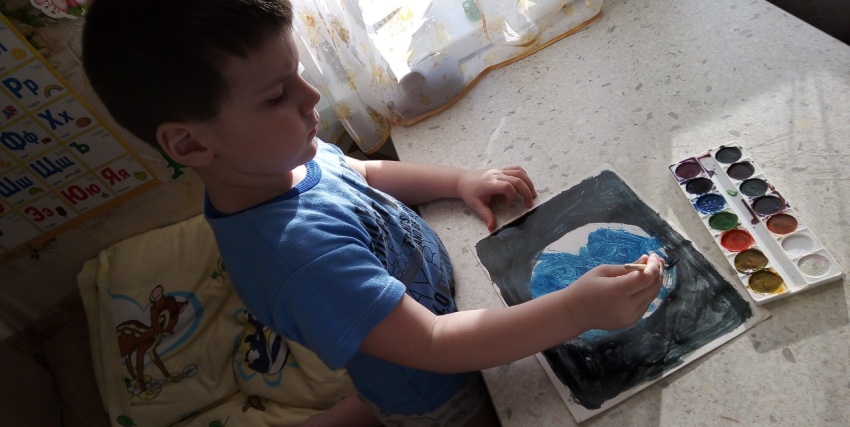 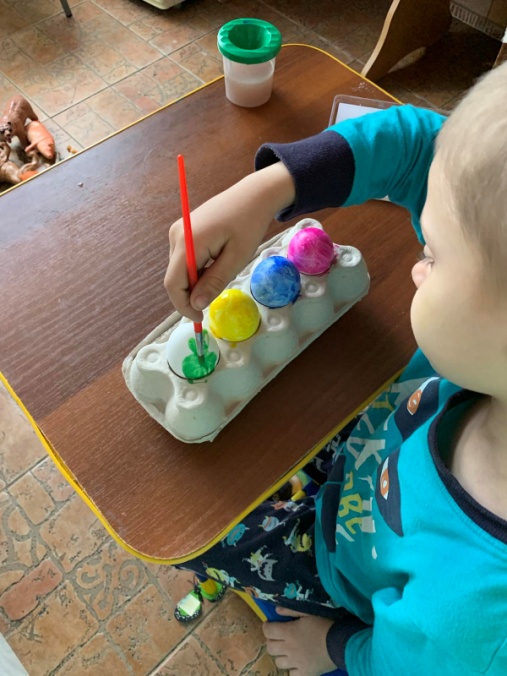 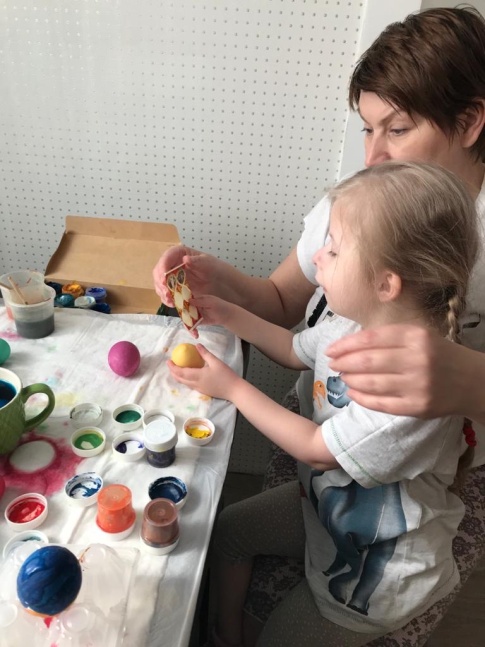 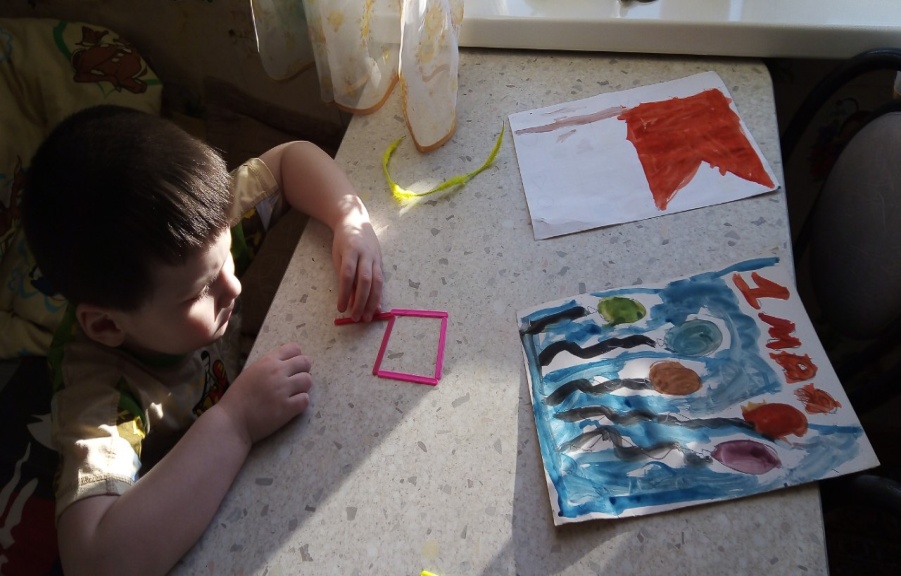 «Клуб завтра»
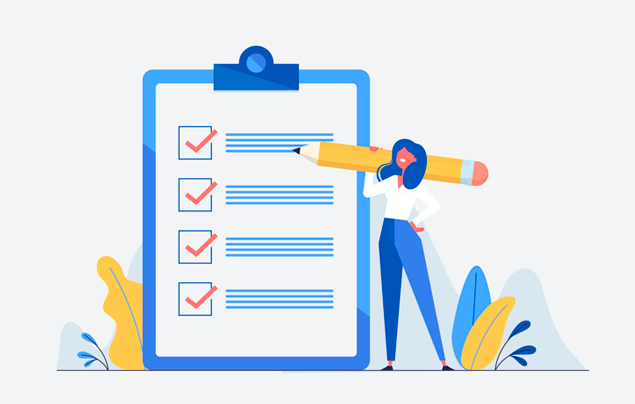 Перспективы работы Клуба:
педагоги-организаторы будут продолжать работу Клуба, планируют расширить деятельность по другим направлениям коррекционной работы (развитие психических процессов, подготовка к школе). 
стремиться к тому, чтобы каждая встреча была интересной и полезной всем участникам.
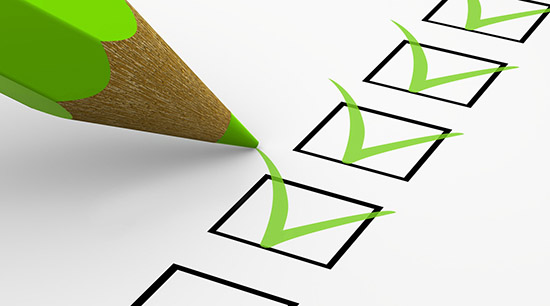 Можем отметить личные успехи и достижения детей, индивидуальность и творчество взрослых.
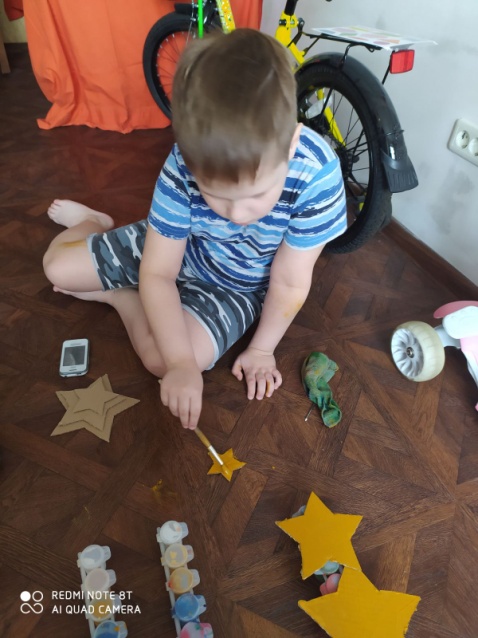 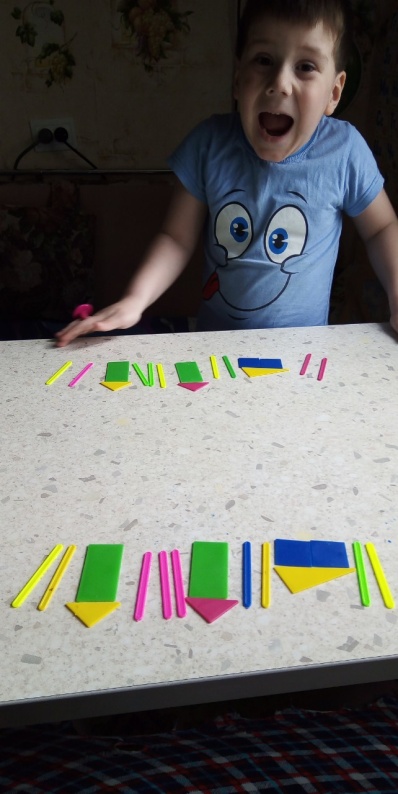 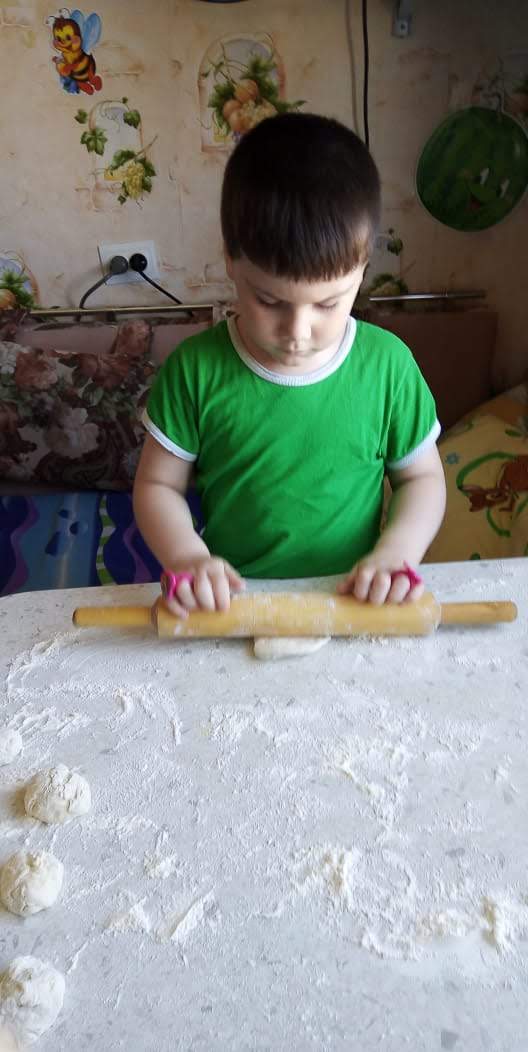 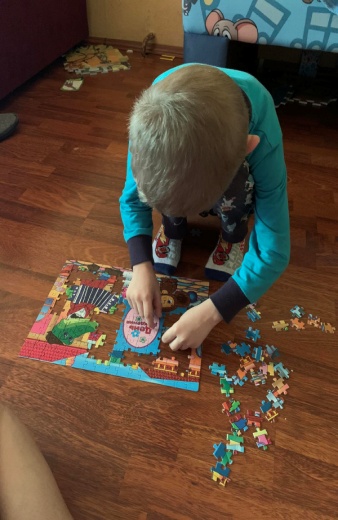 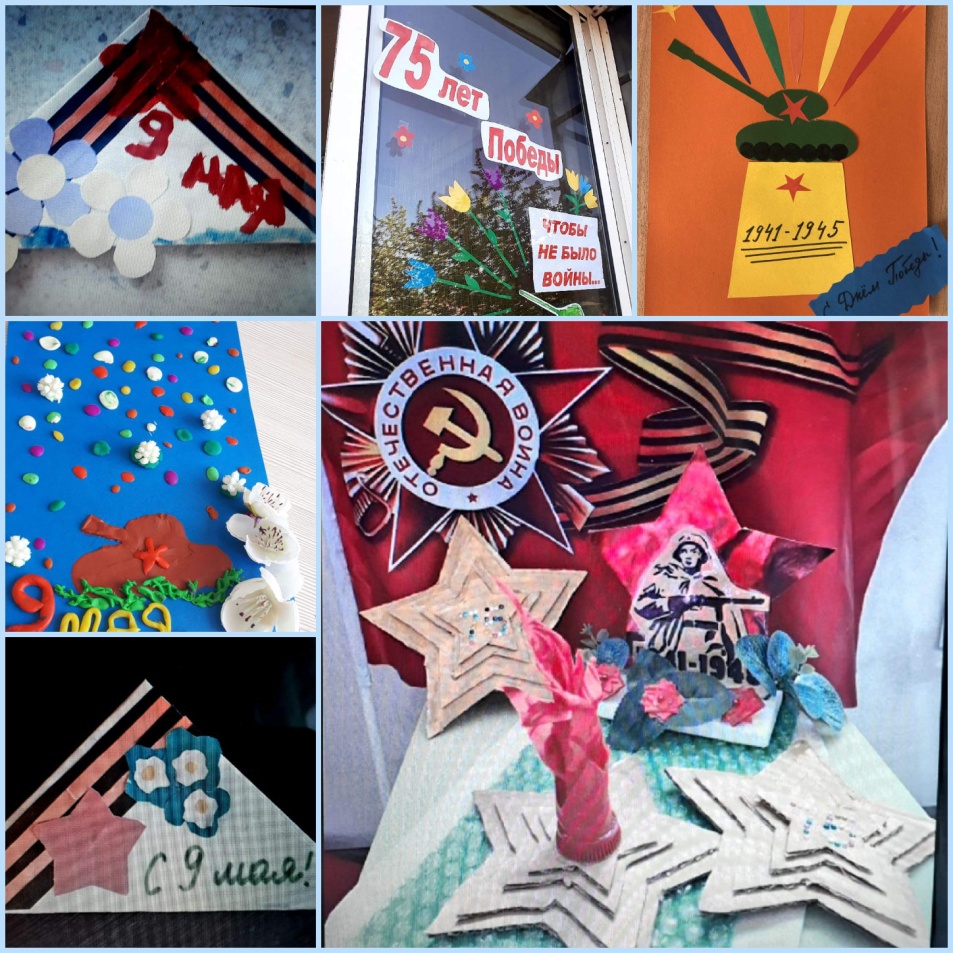 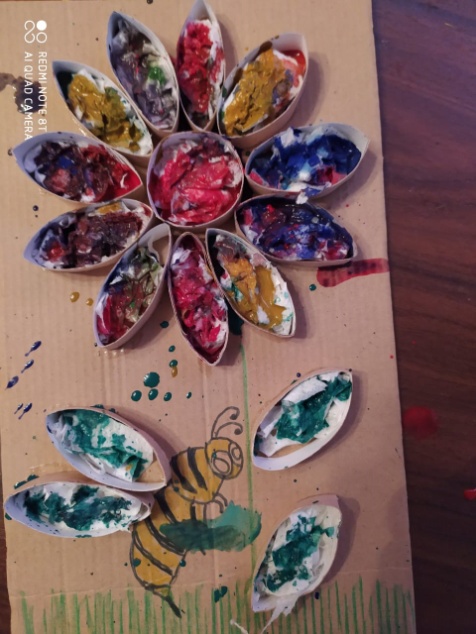 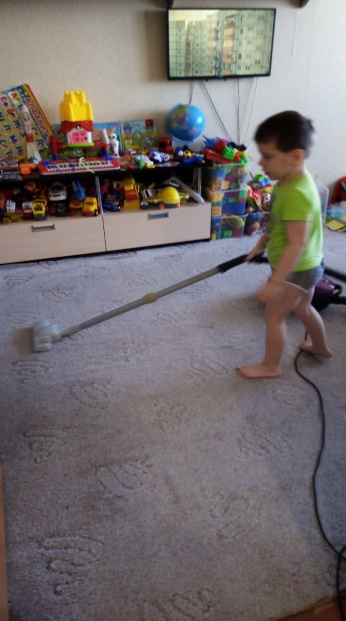 Интересные моменты с заседаний Клуба
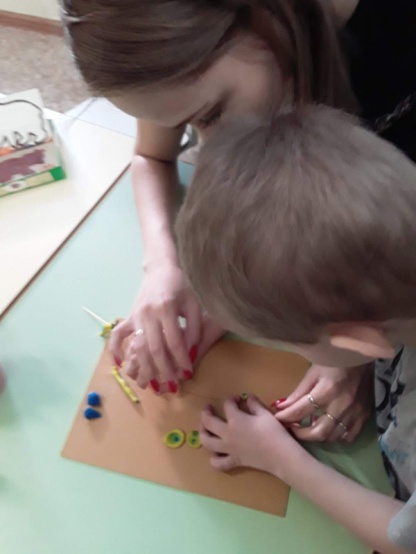 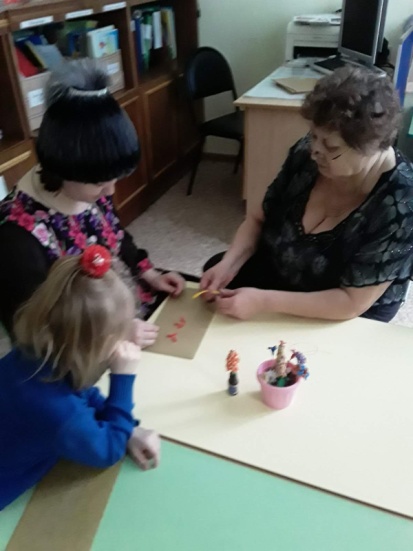 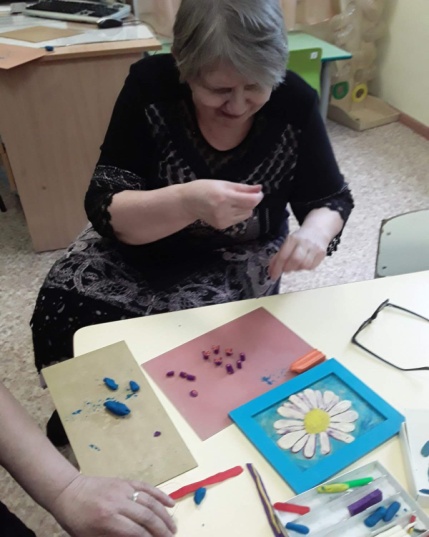 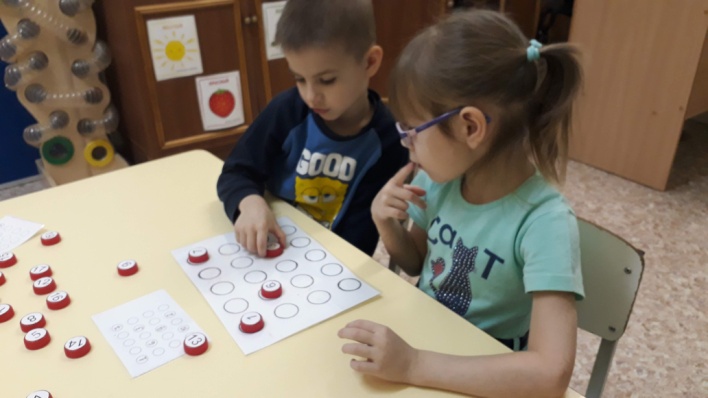 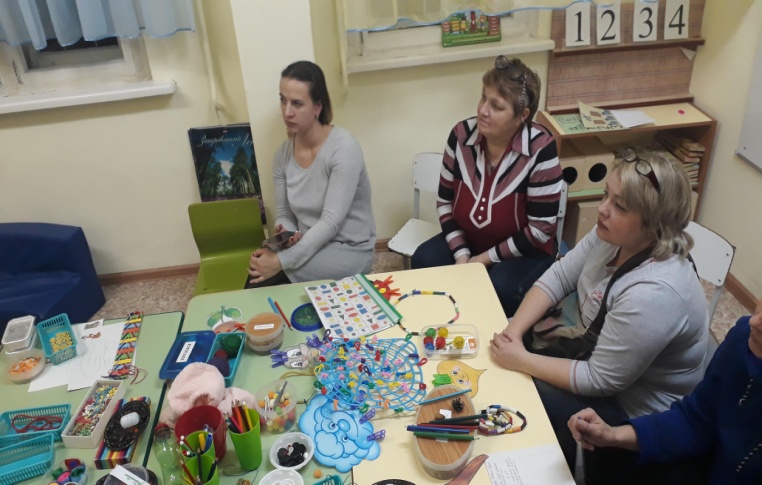 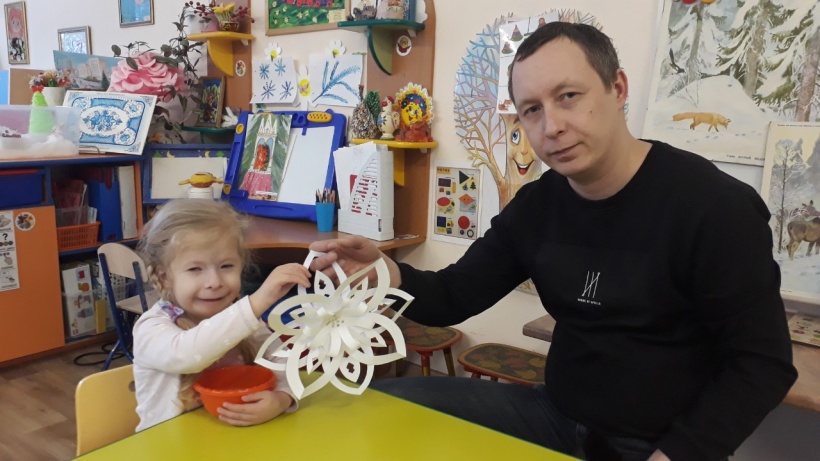 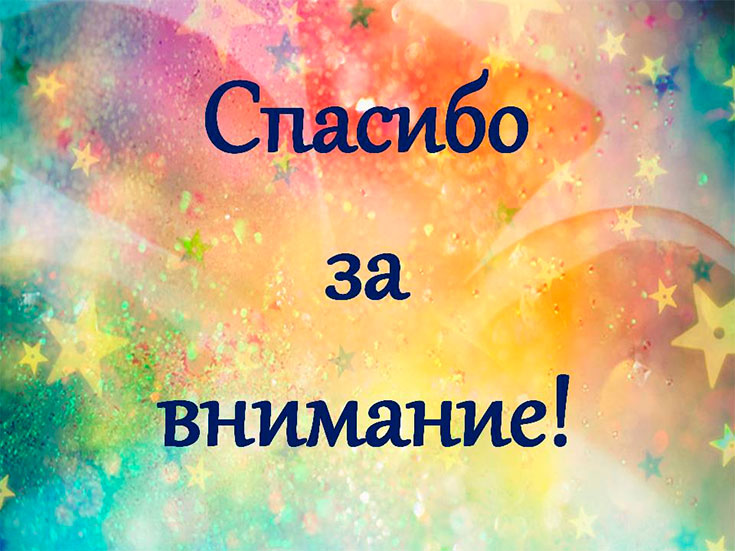